Poster Académico
Indicaciones Generales:
El formato cumple el estándar de uso de logos de NNUU y Espol, respetar formato (colores y forma). 
En la sección de ODS (parte inferior derecha), deben de incluir solo  los declarados en el proyecto. (revisar con el profesor de la materia cuales son los ODS declarados).
El código del Proyecto(parte inferior izquierda)  corresponde al código de proyecto asignado. (revisar con el profesor de la materia el código asignado al proyecto)
Recuerden incluir el logo de la facultad a la que Ud como estudiante pertenece. 
En caso de impresión, debe ser impreso en material cintra de vinil.
Recursos gráficos a utilizar
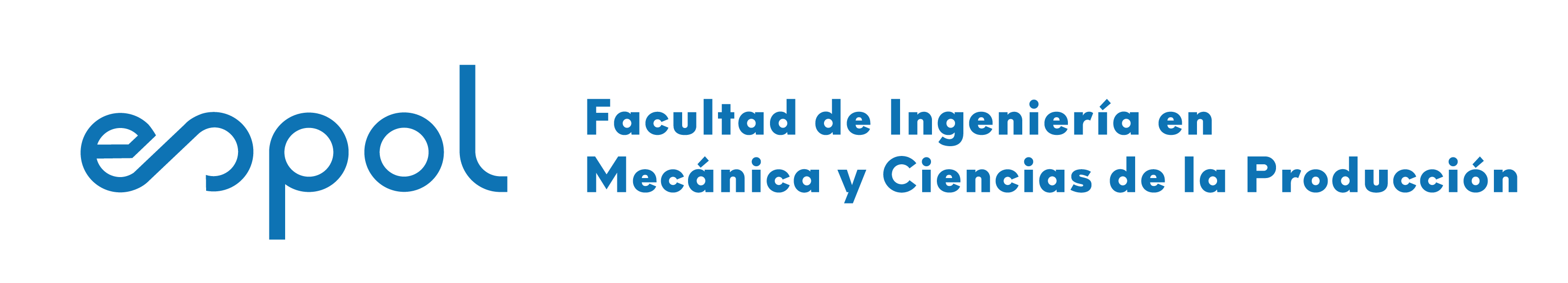 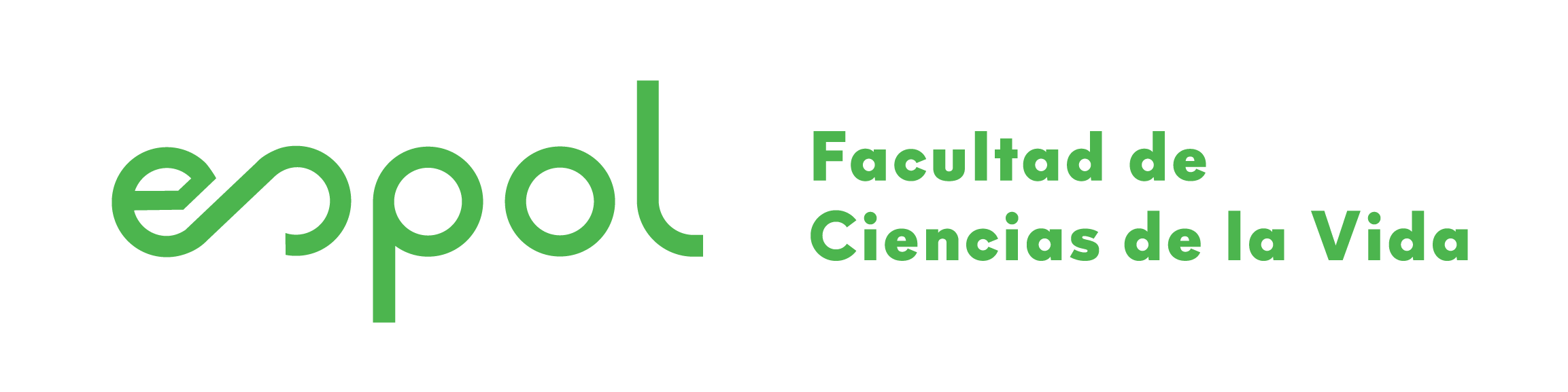 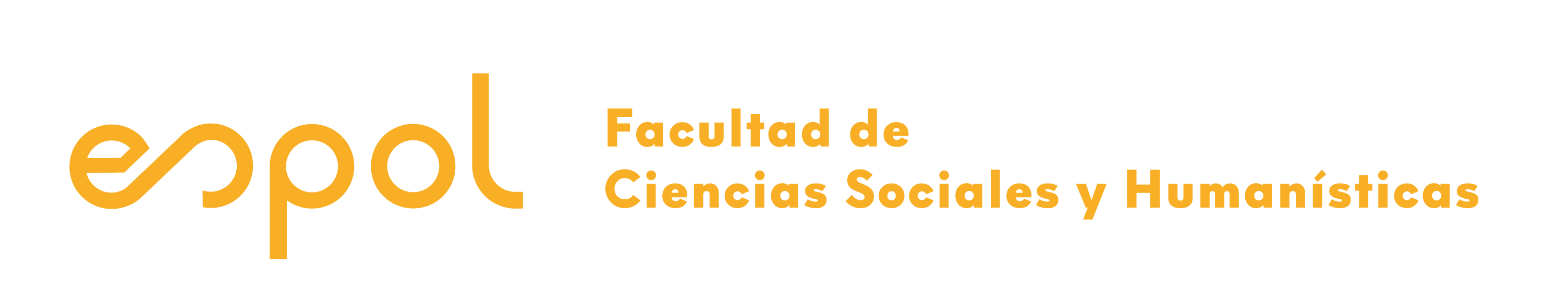 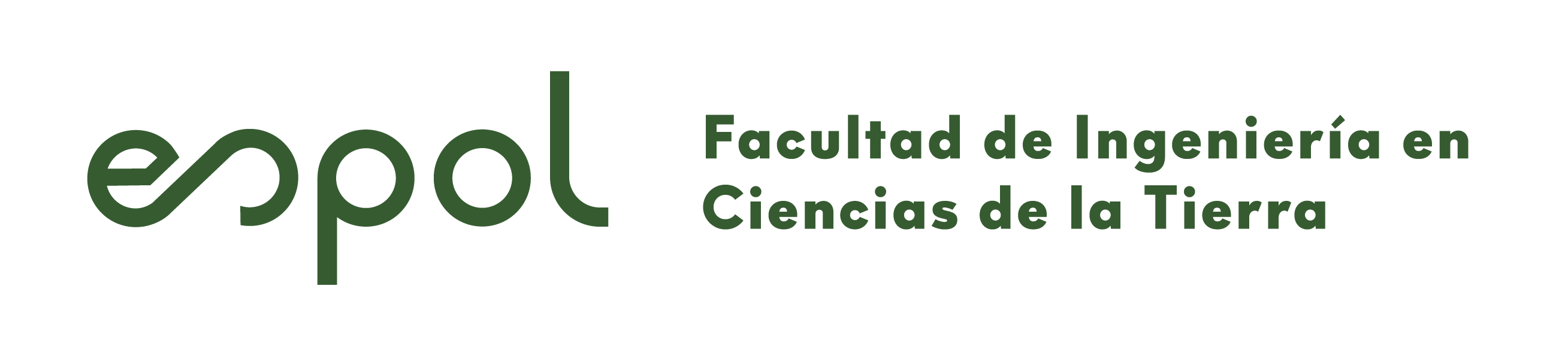 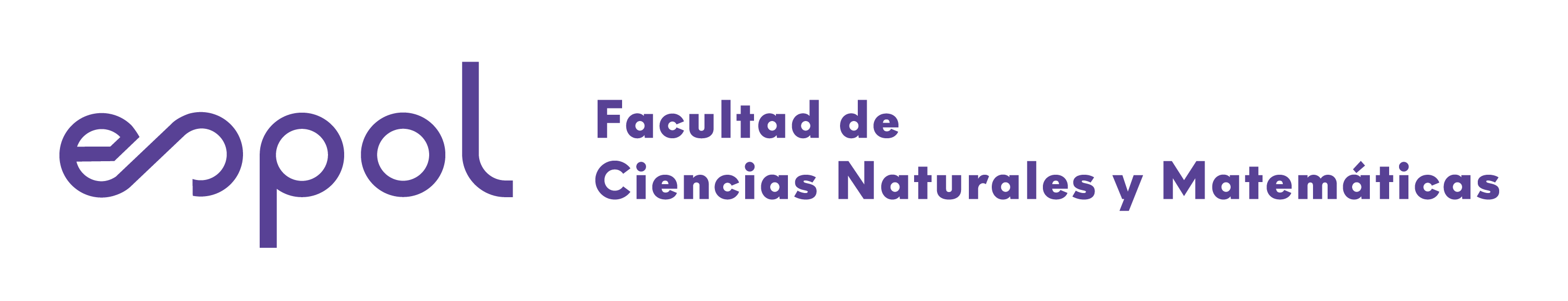 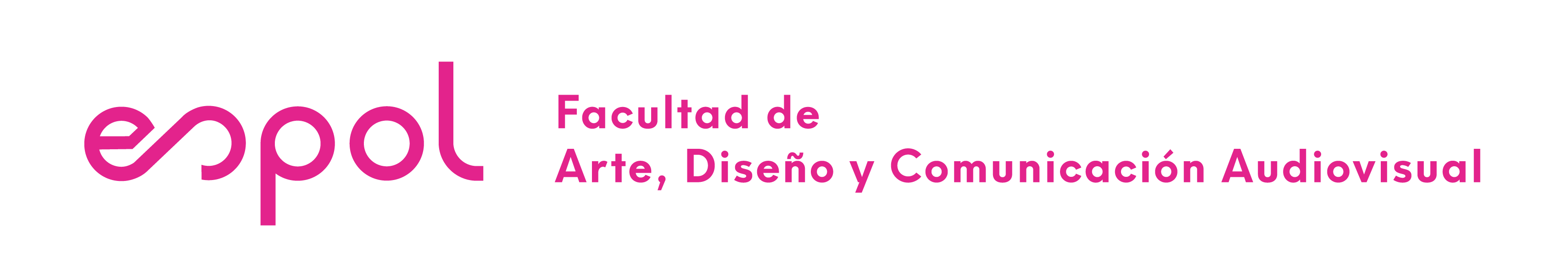 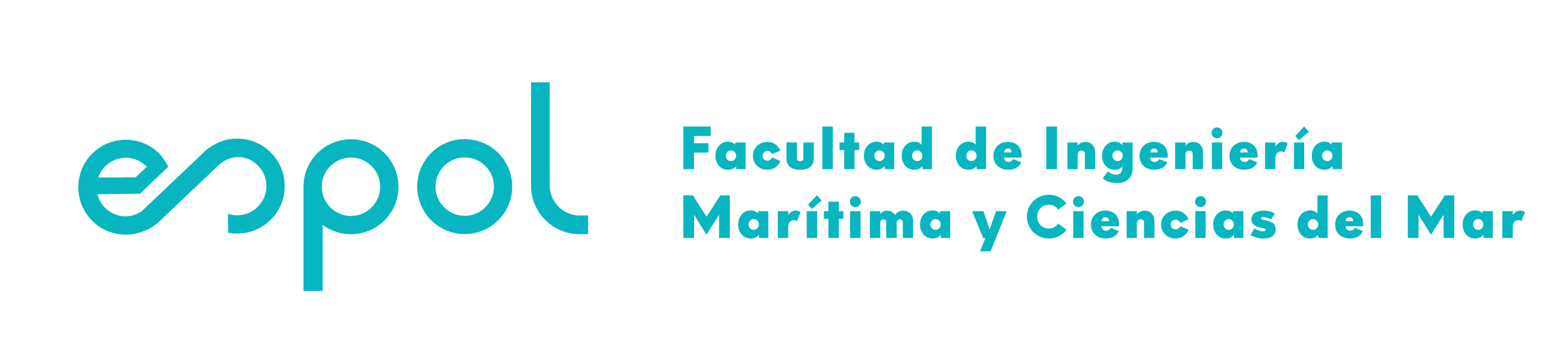 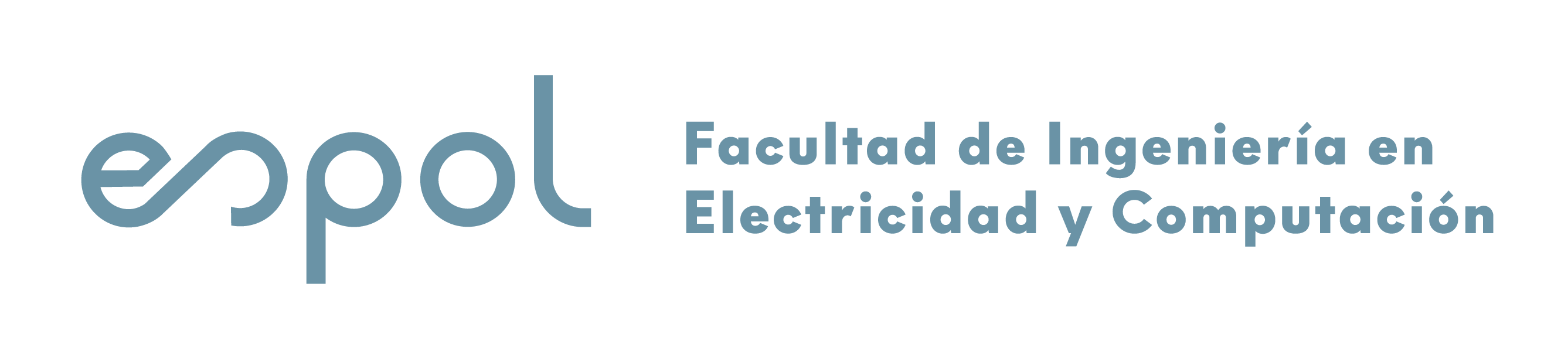 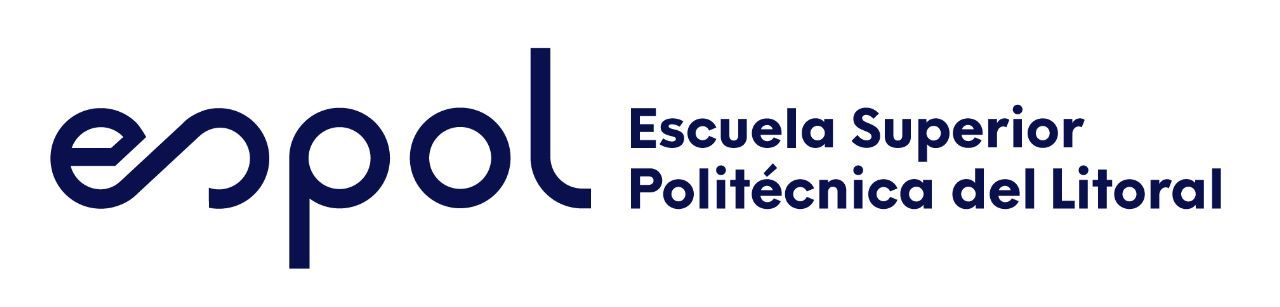 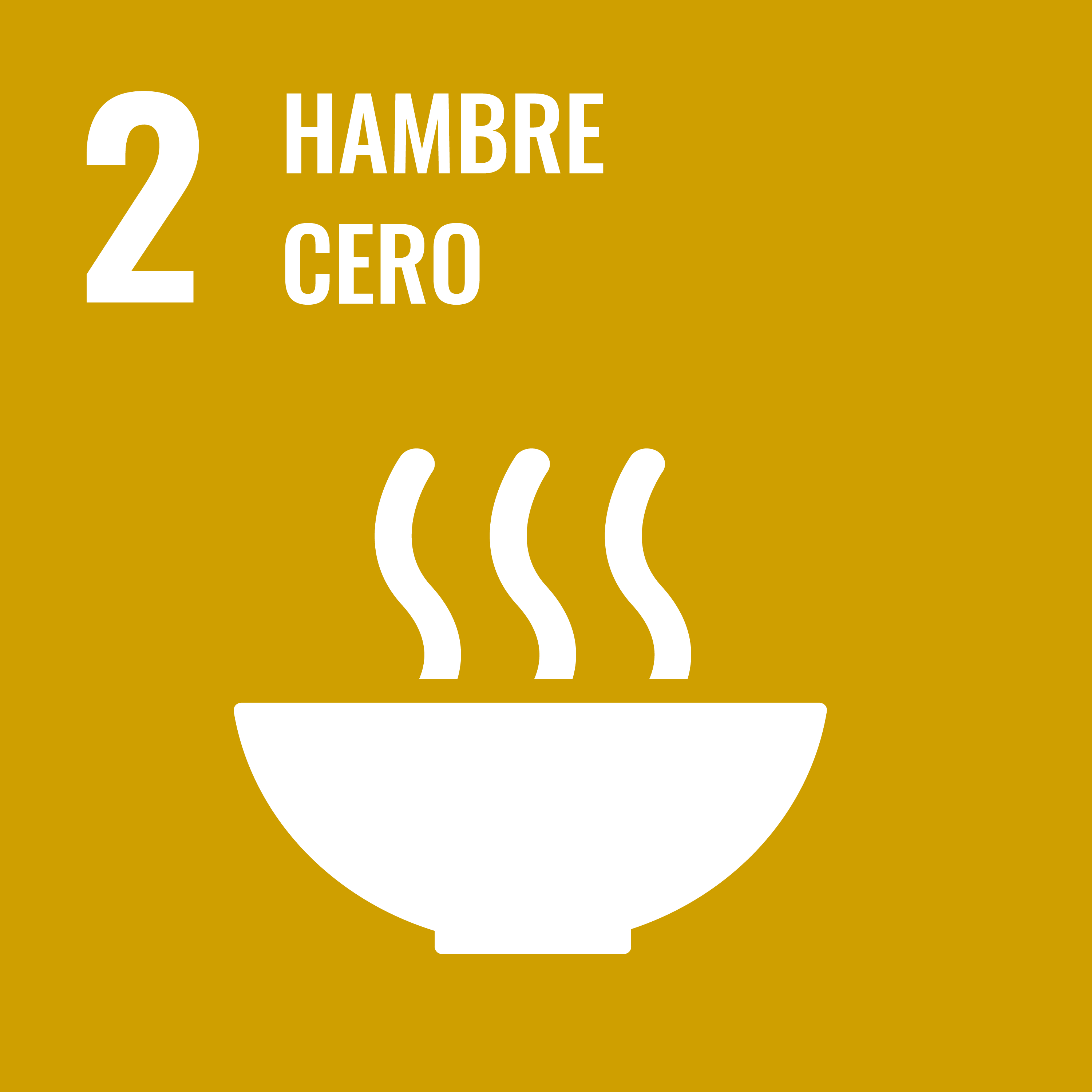 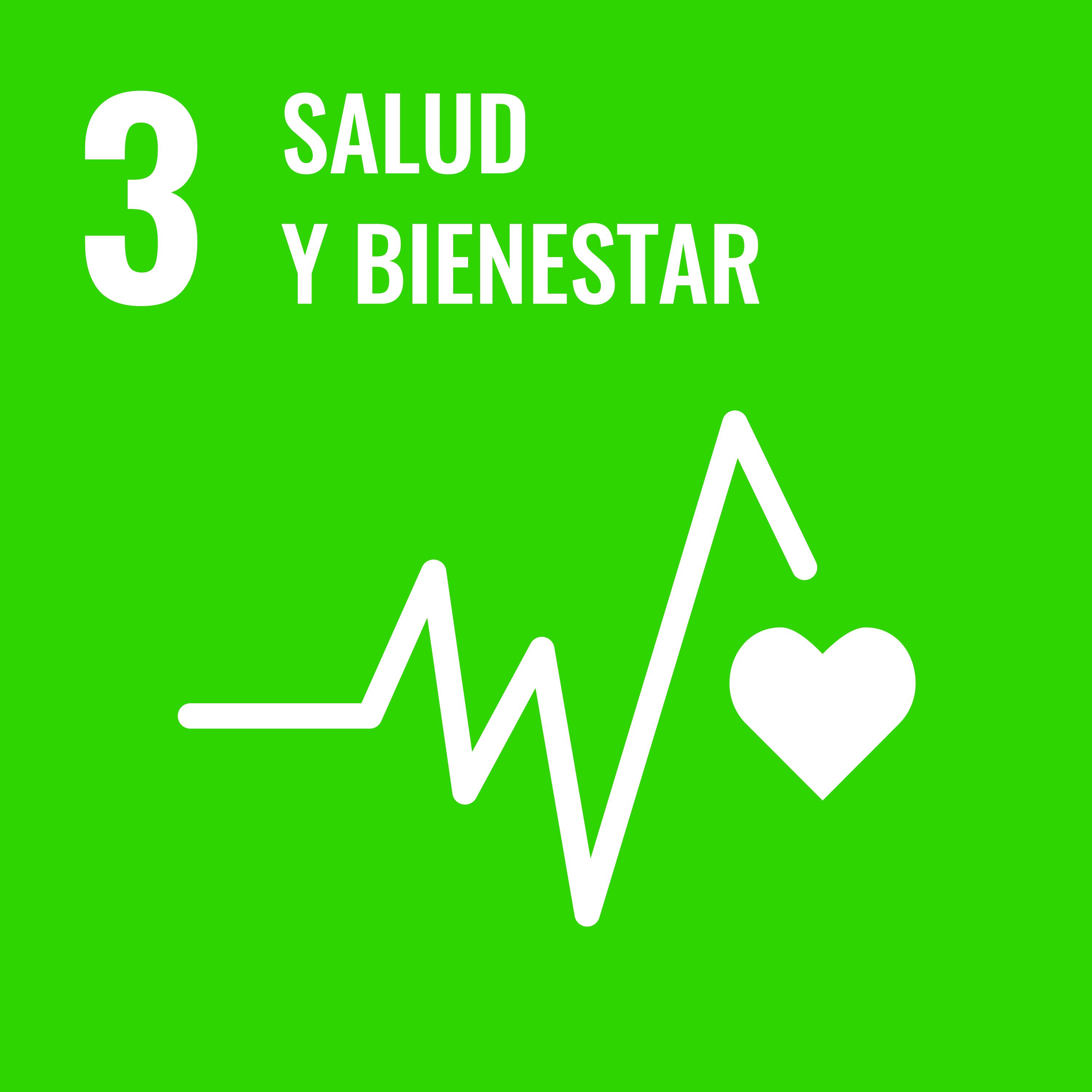 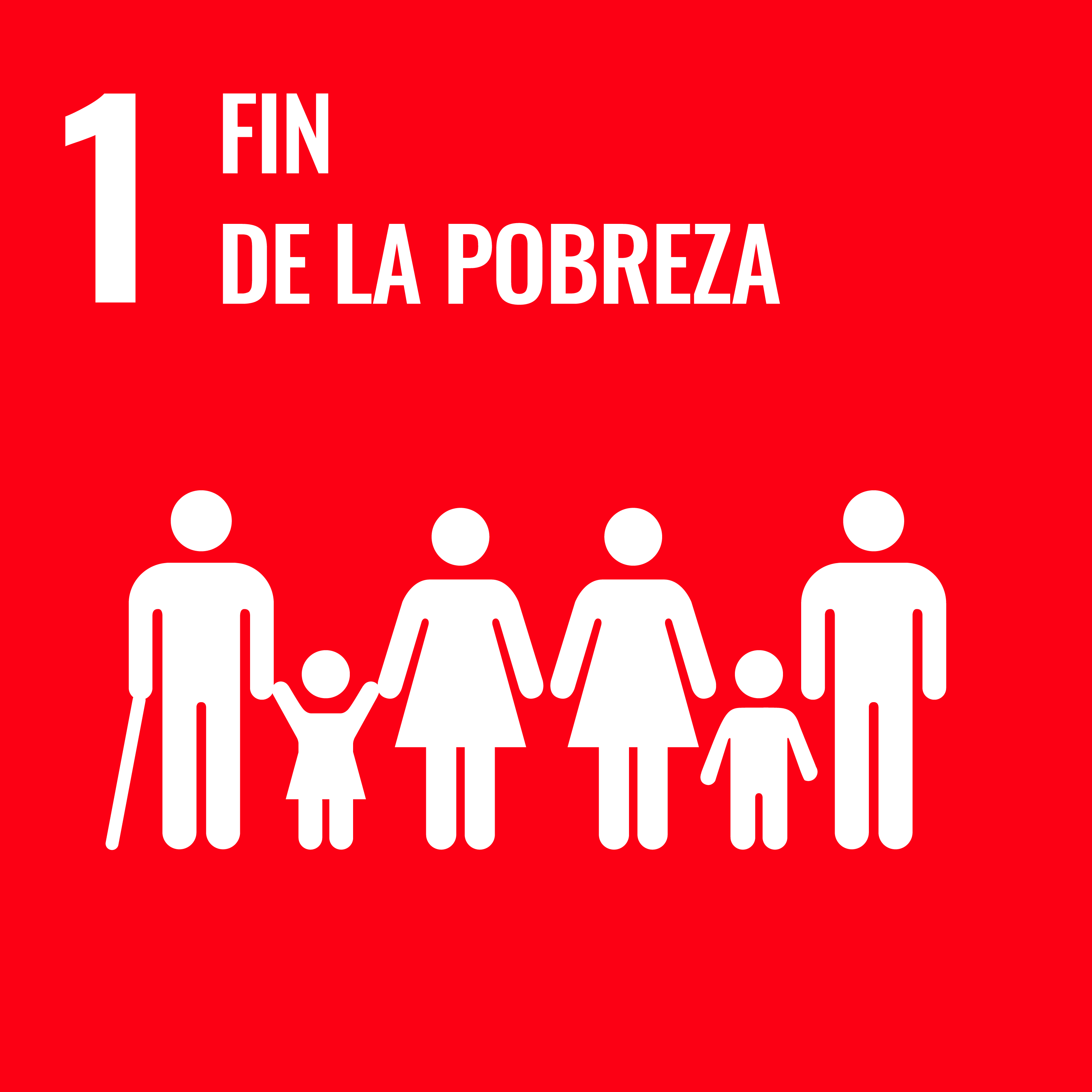 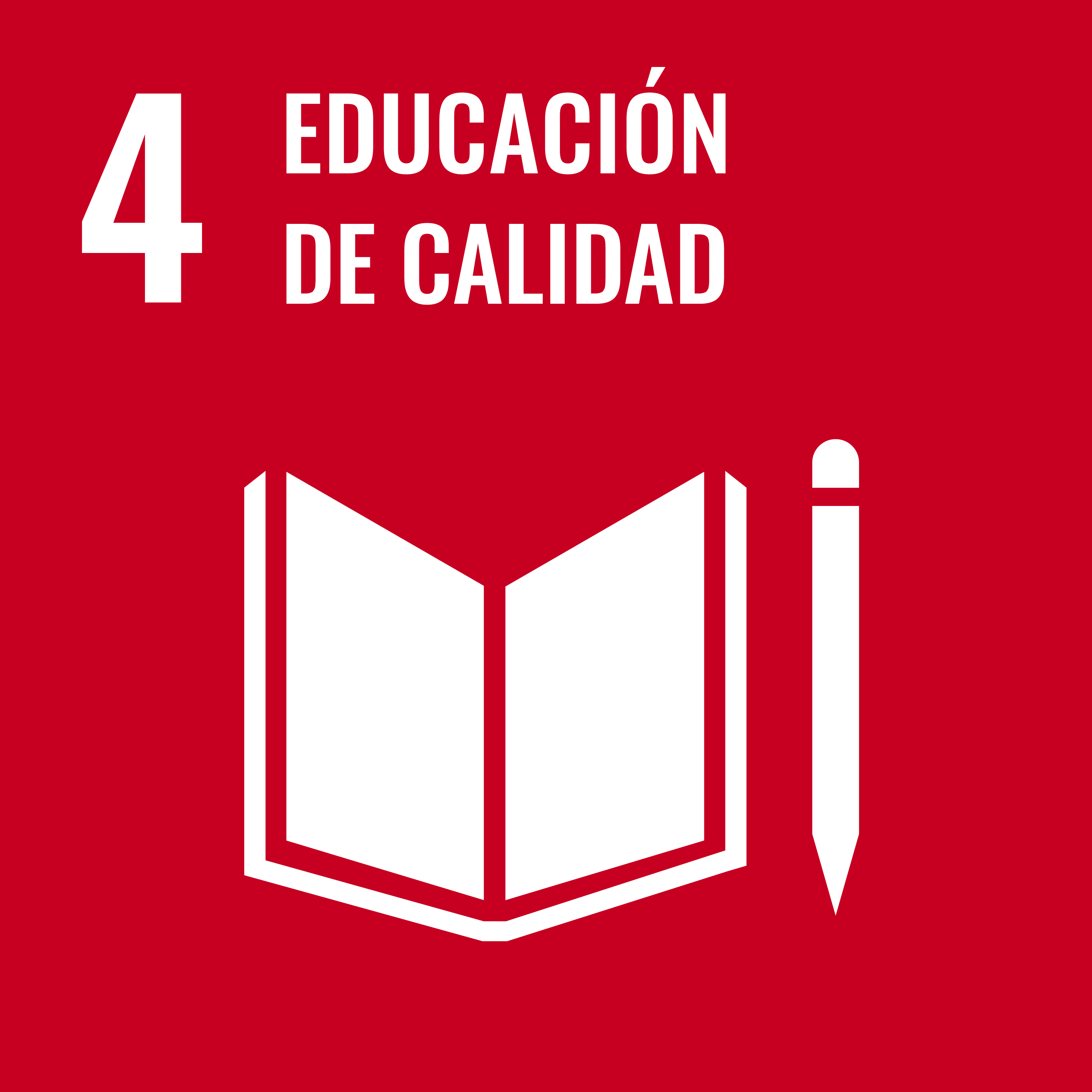 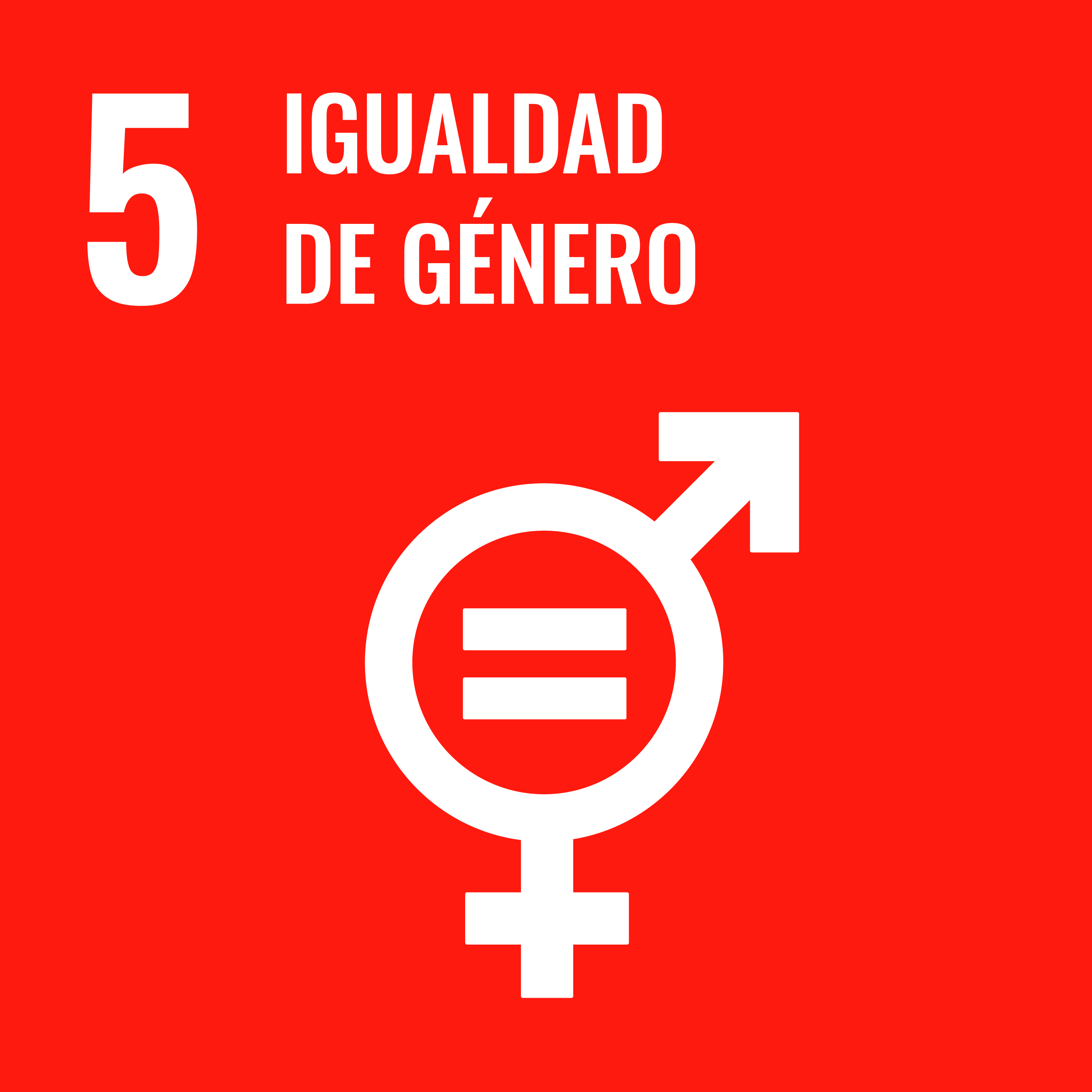 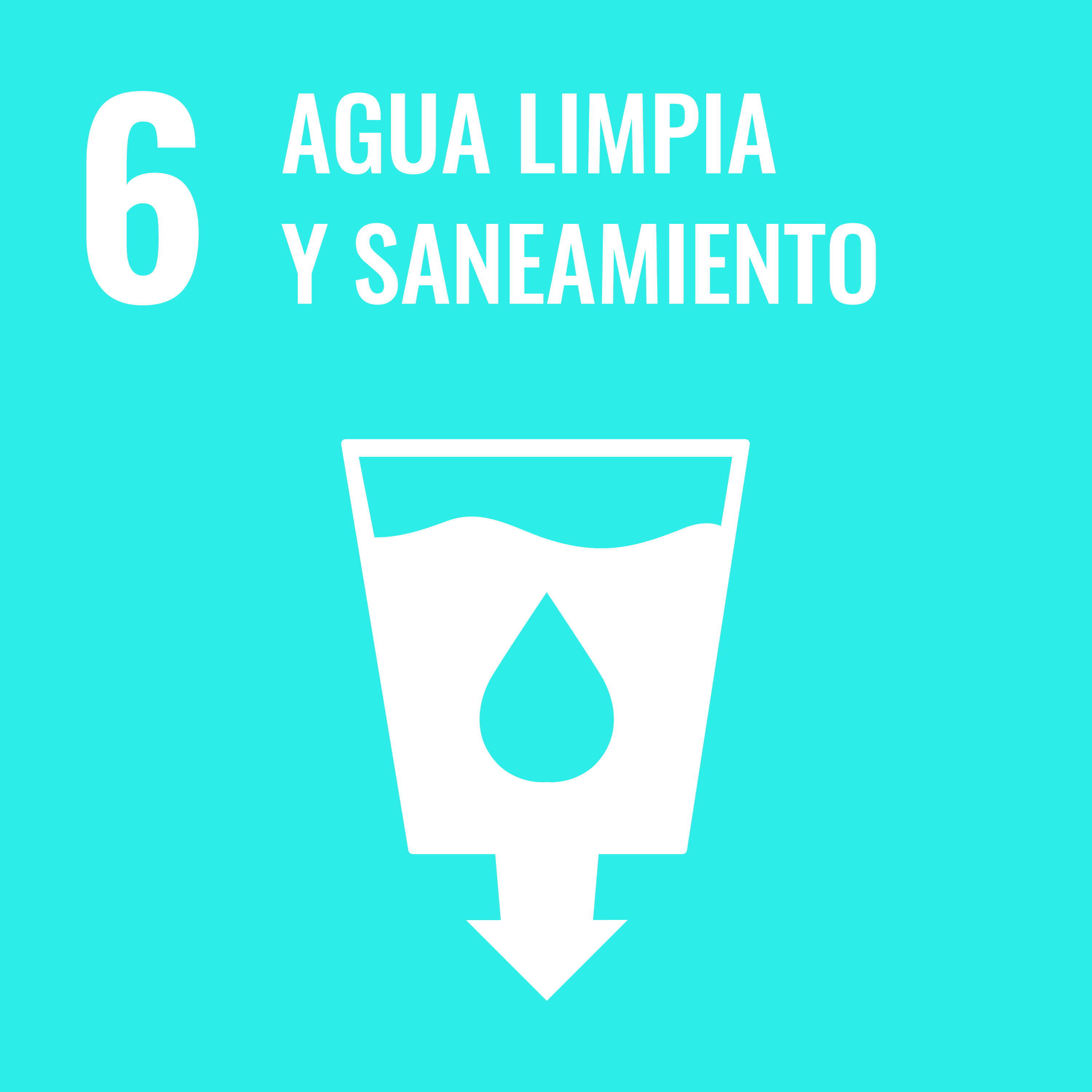 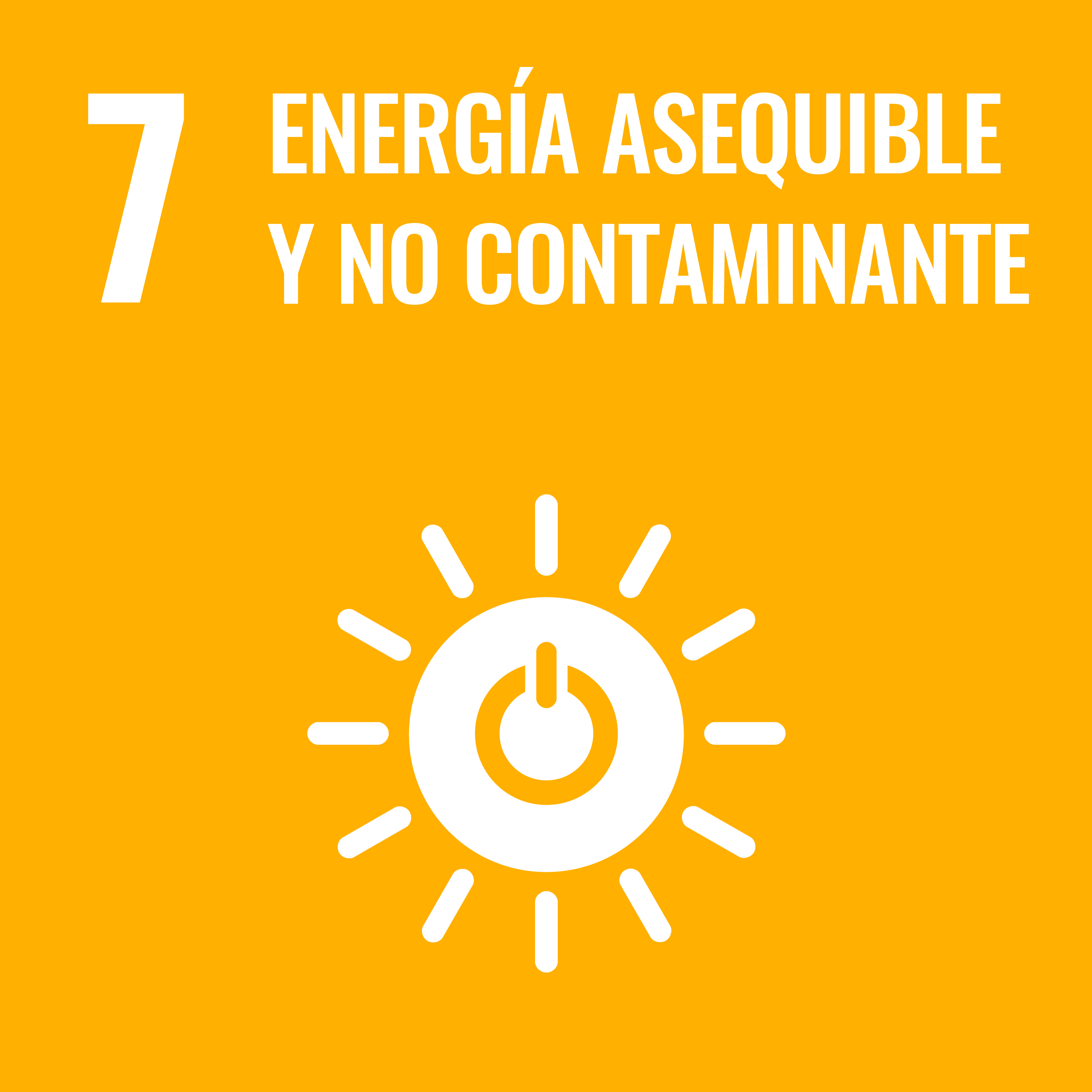 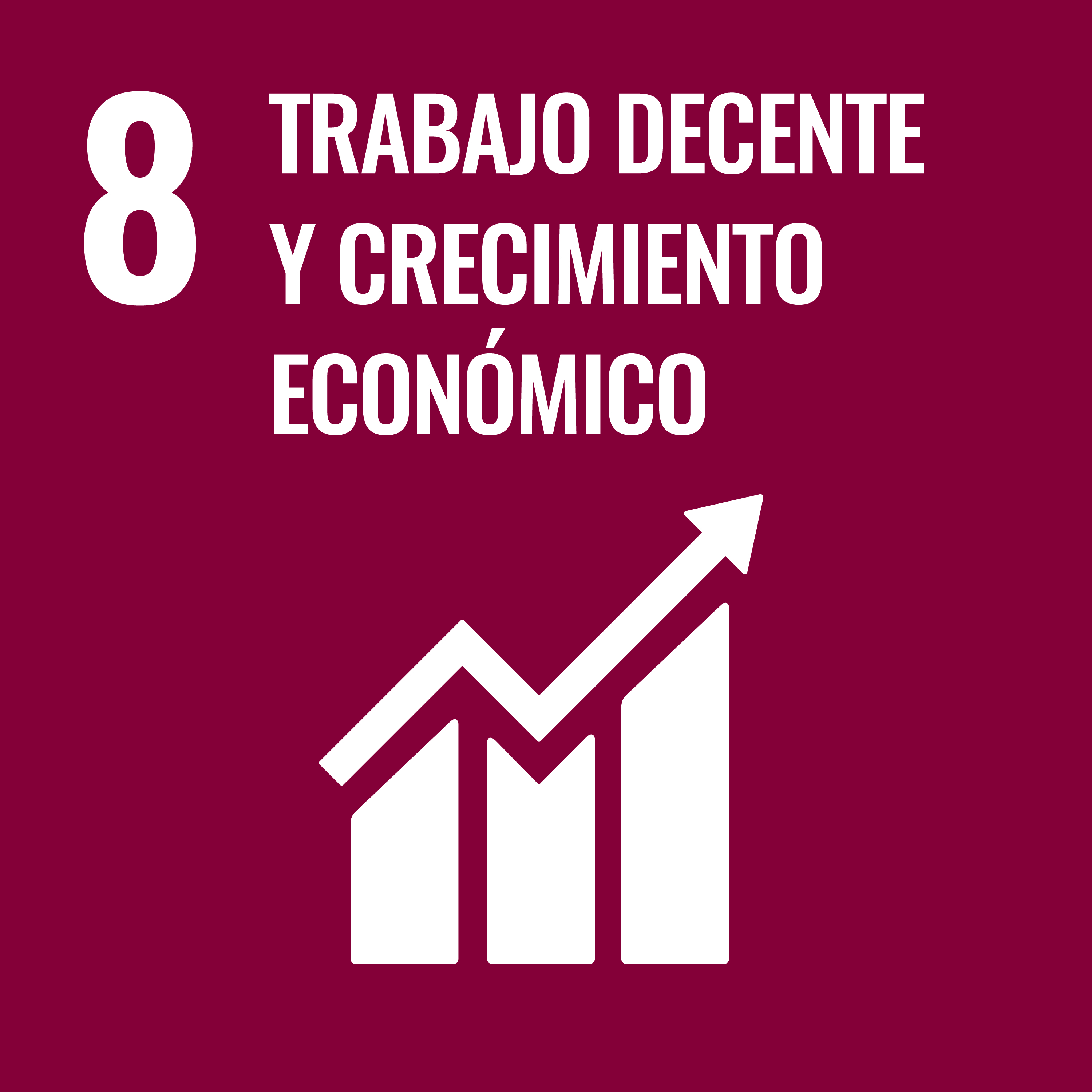 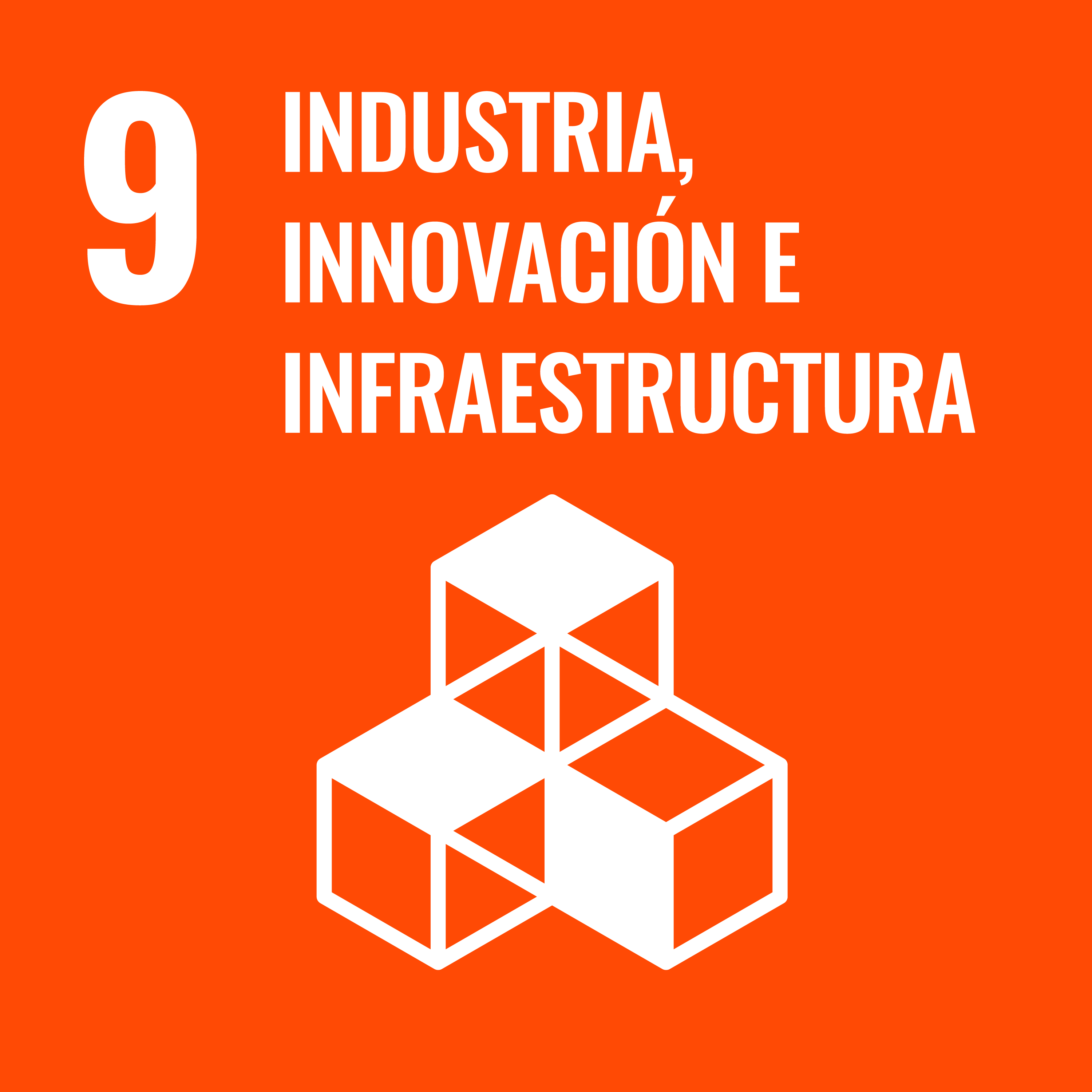 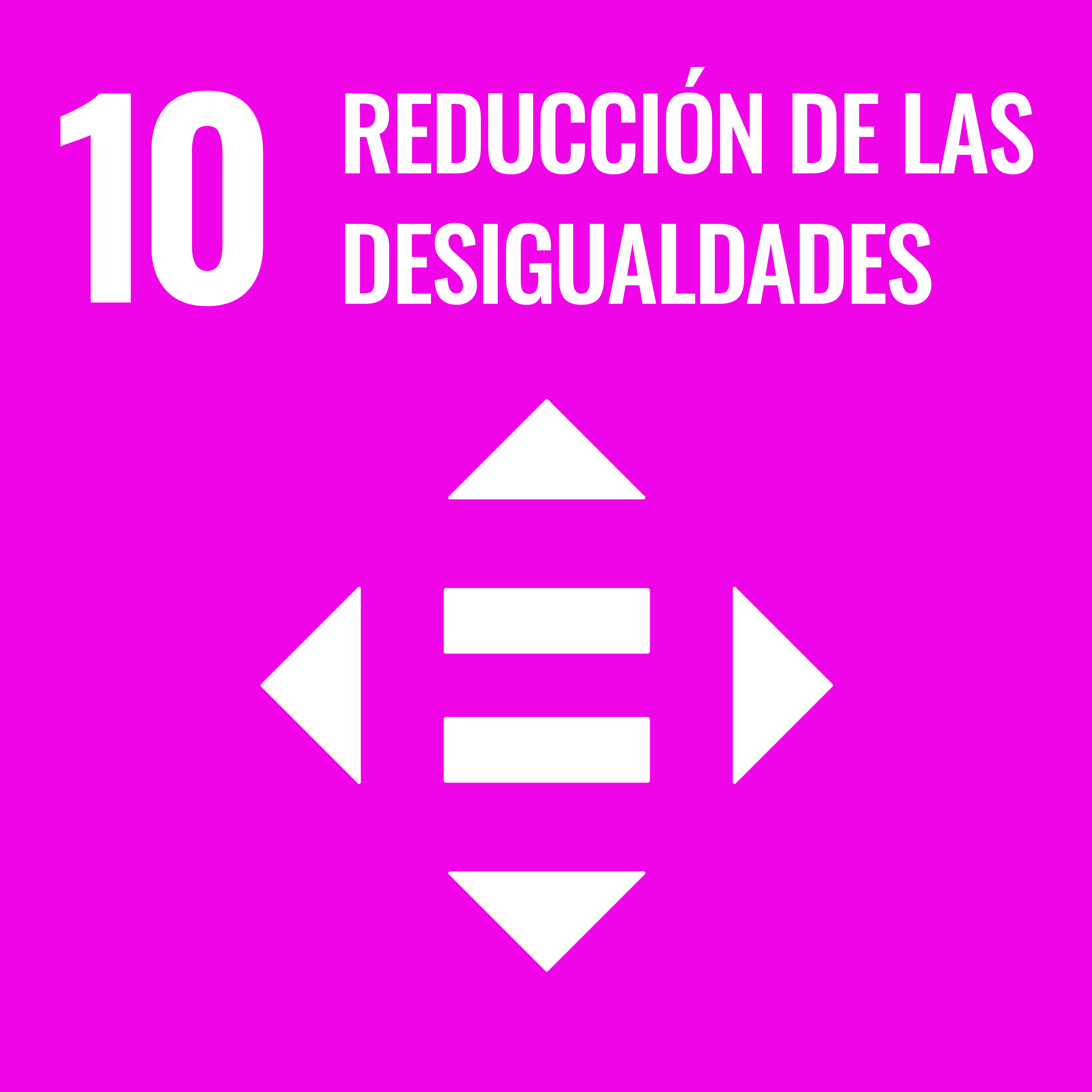 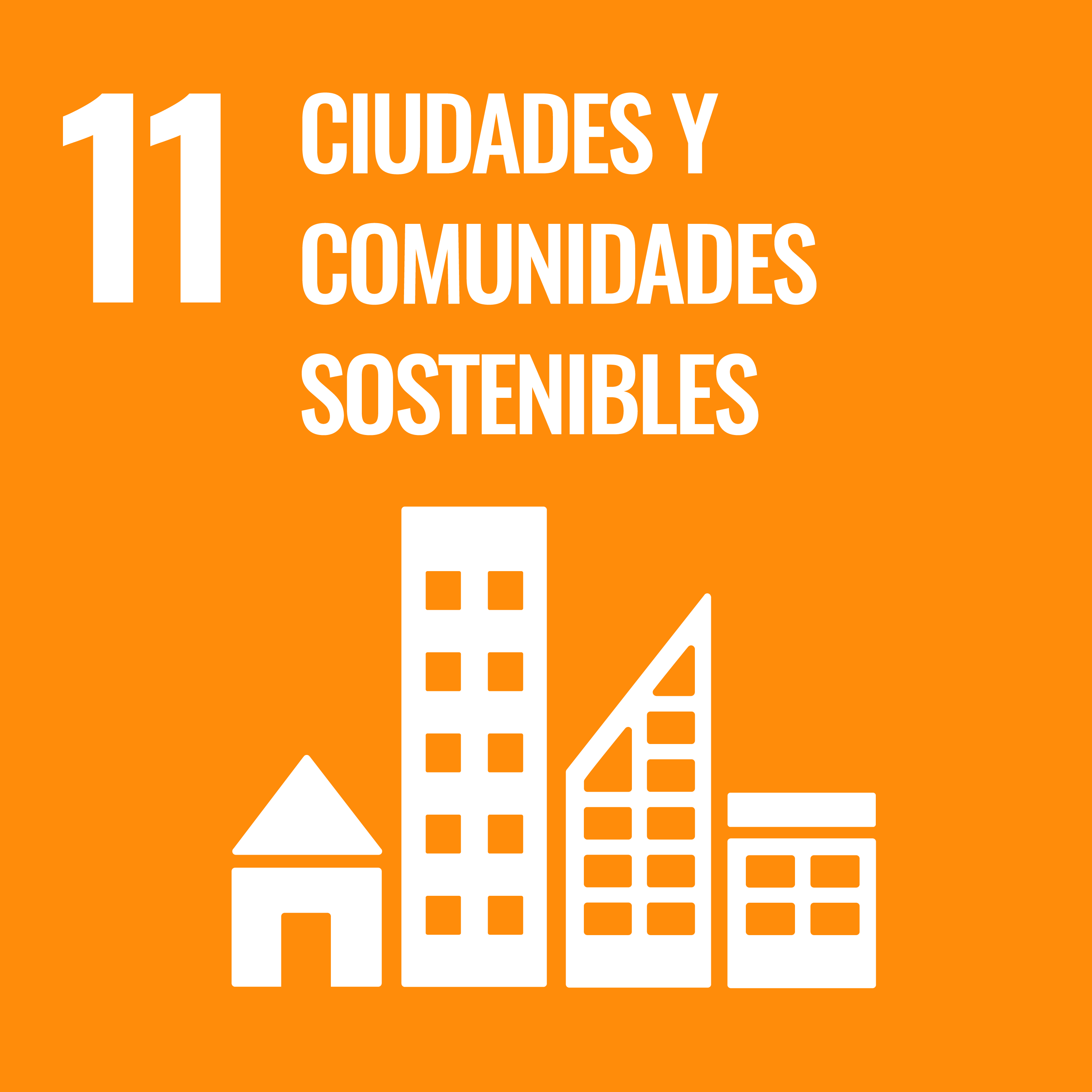 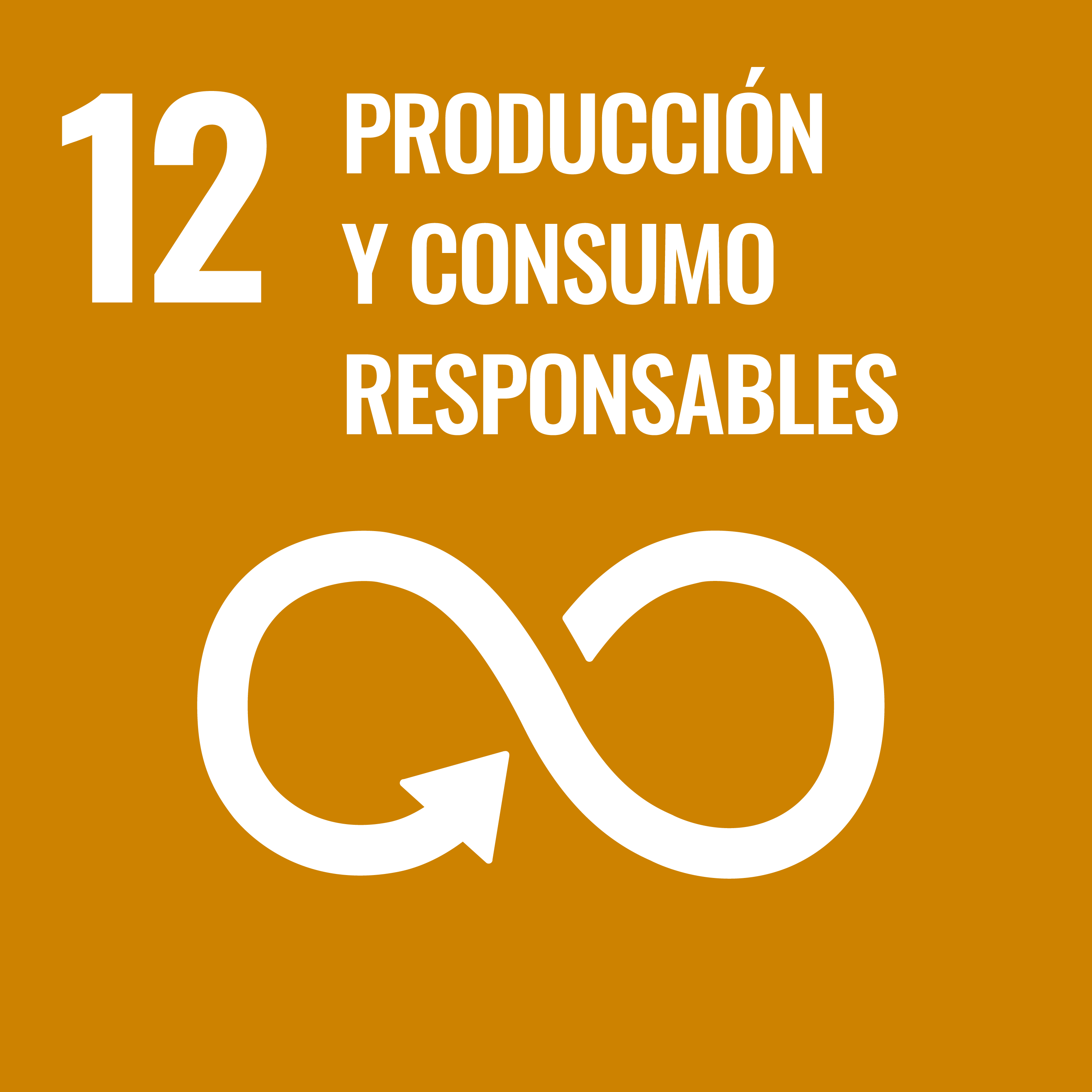 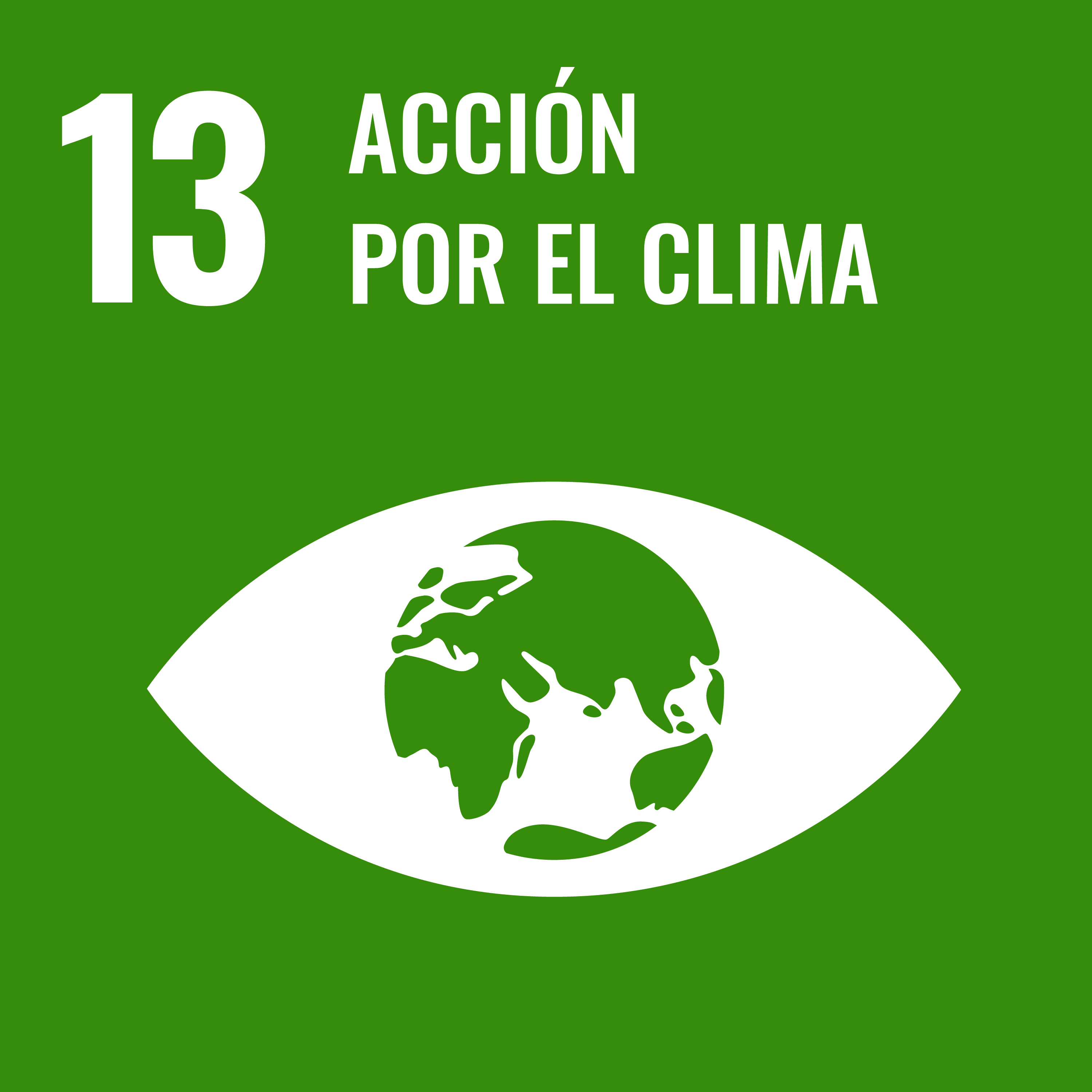 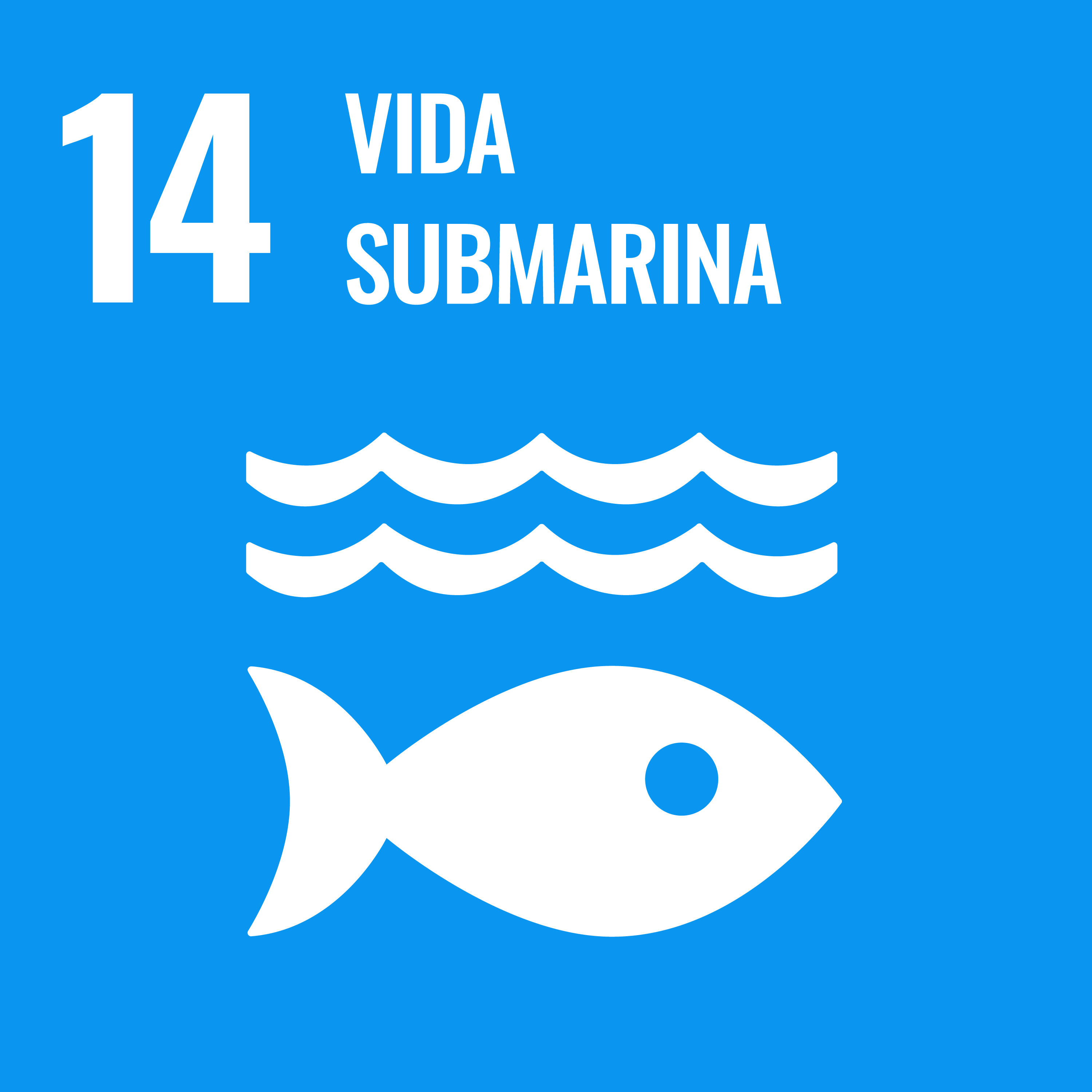 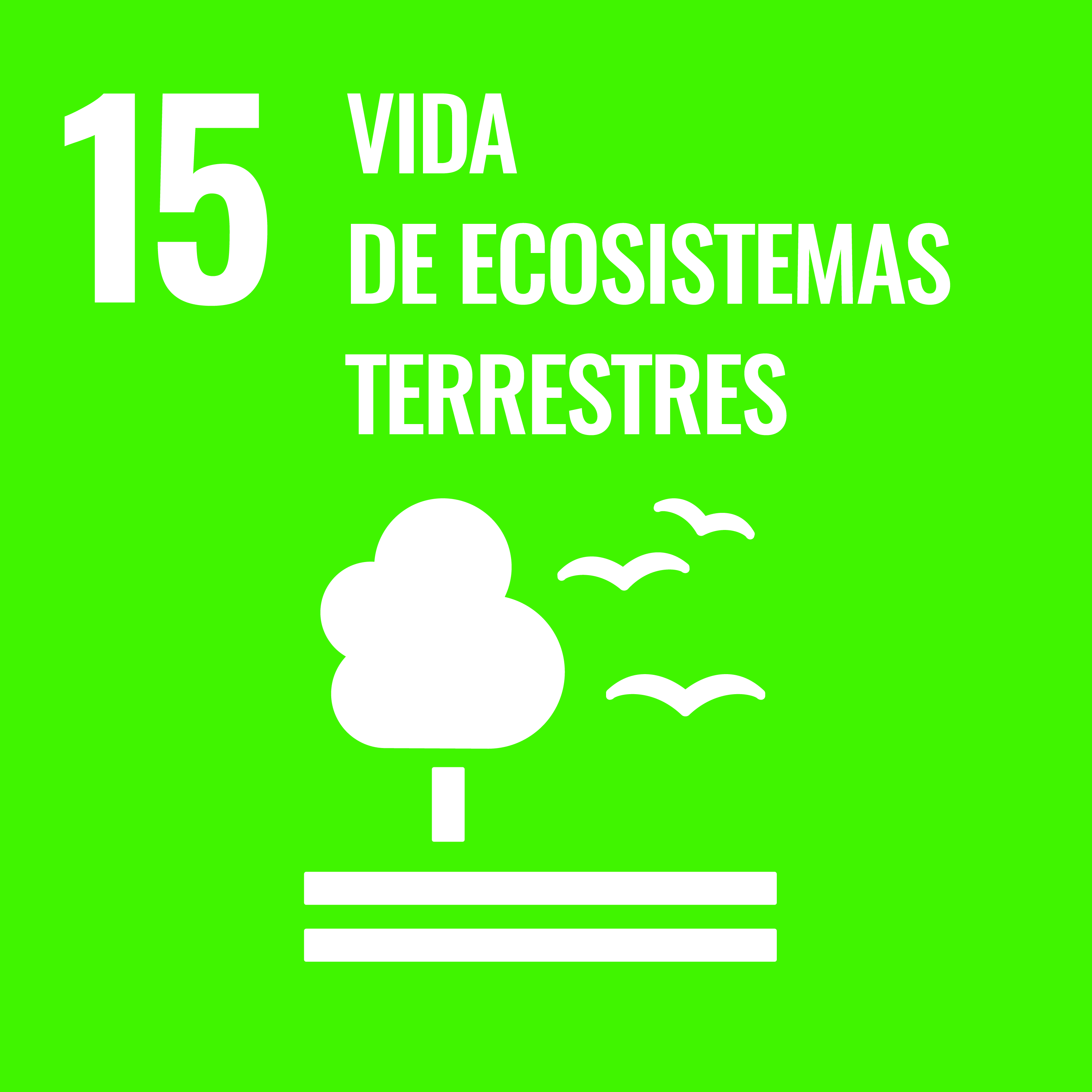 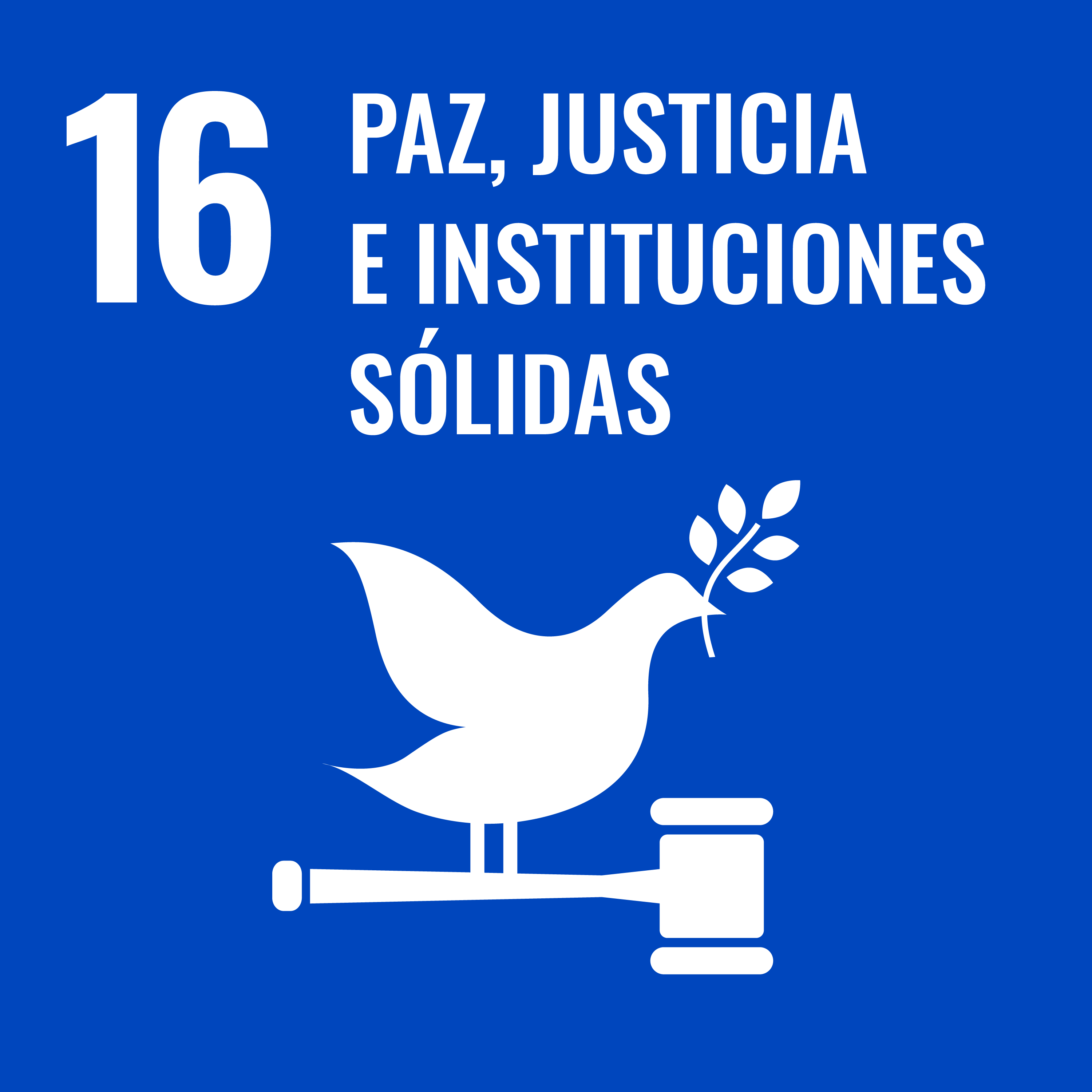 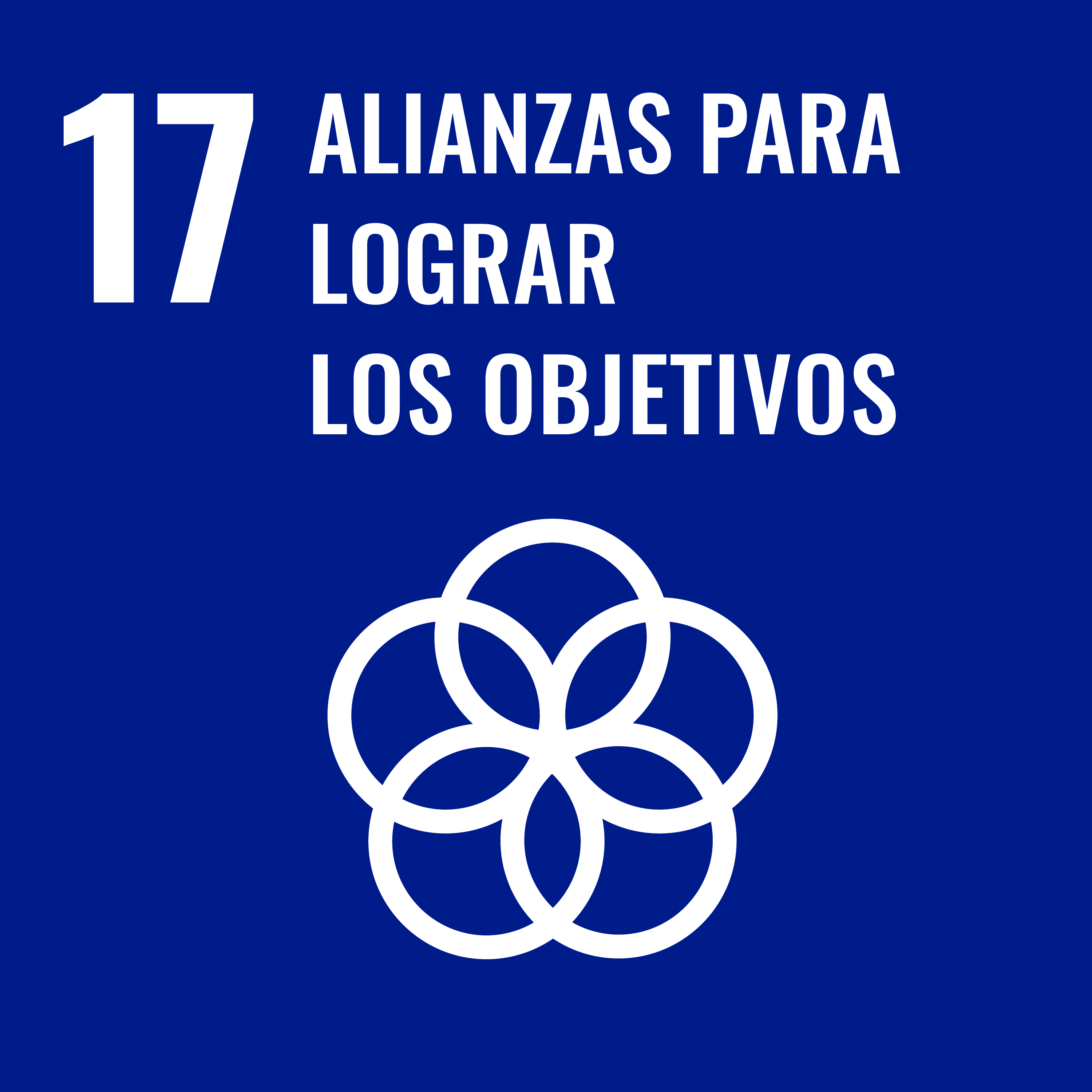 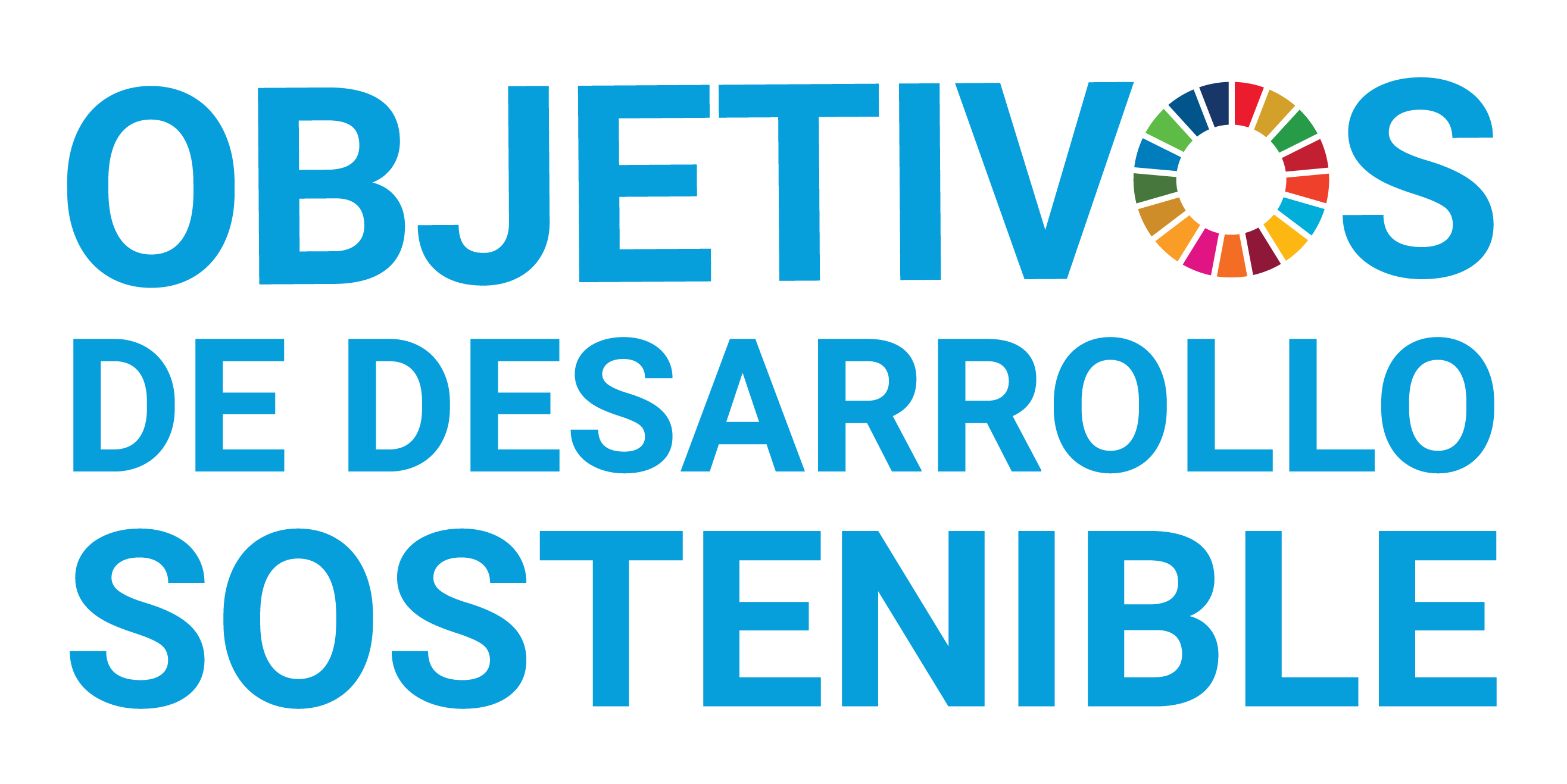 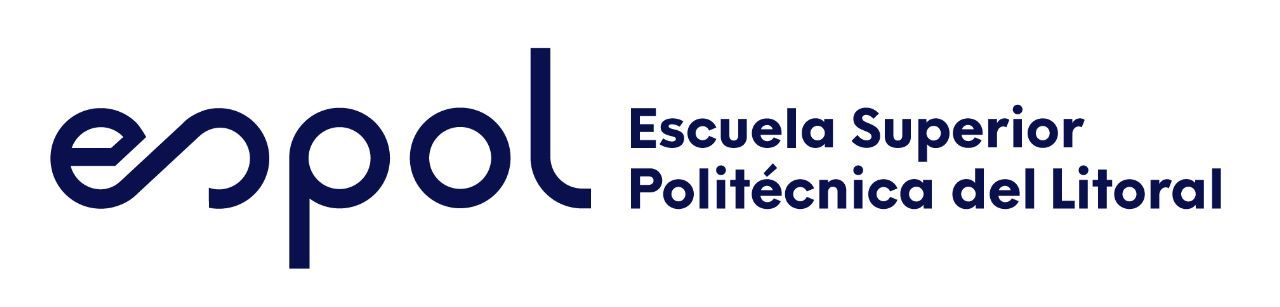 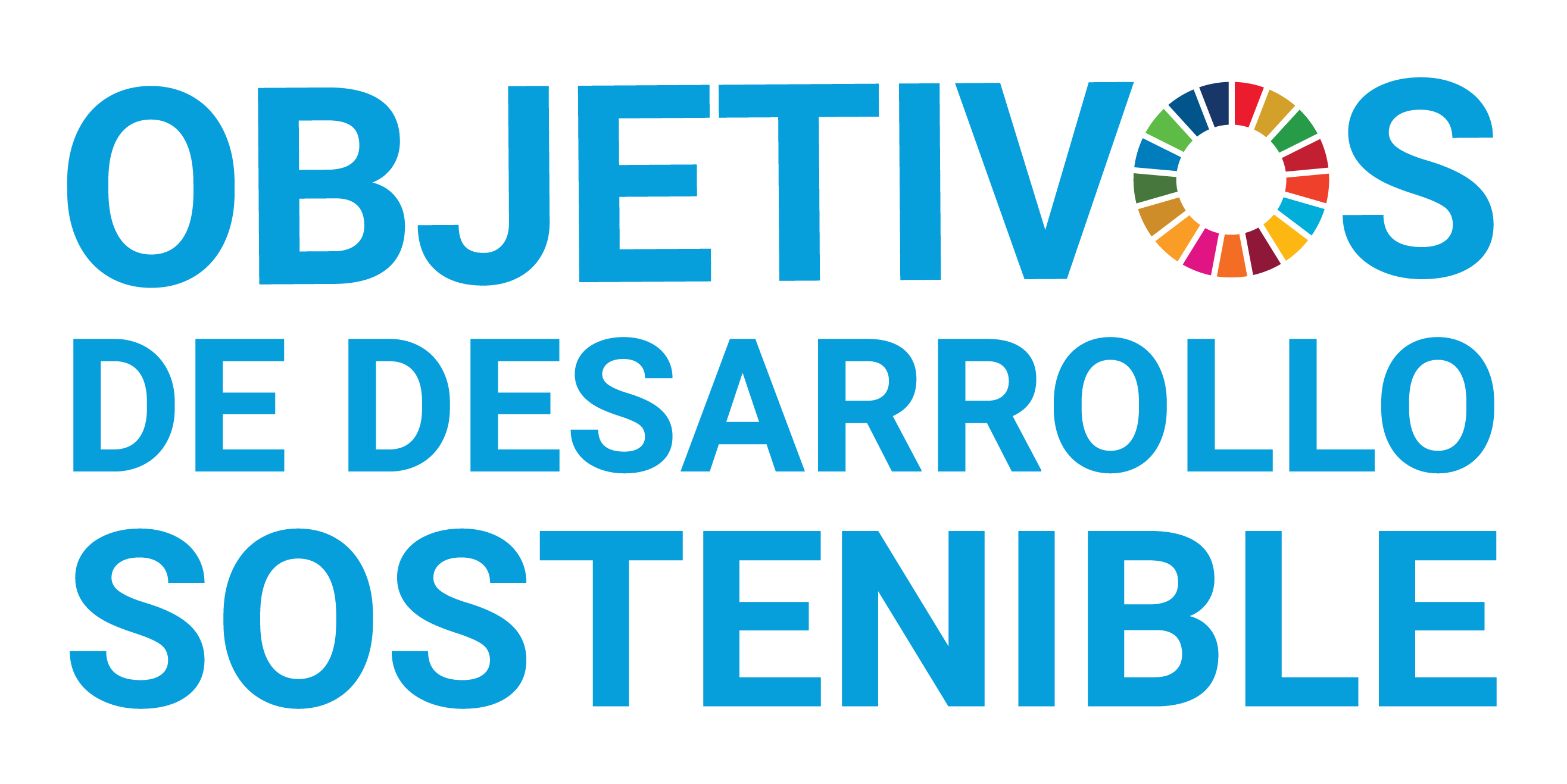 Estudiante 1
Correo estudiante 1
Estudiante 2
Correo estudiante 2
La ESPOL promueve los Objetivos de Desarrollo Sostenible
TÍTULO DEL PROYECTO
PROBLEMA
OBJETIVO GENERAL
PROPUESTA
RESULTADOS
CONCLUSIONES
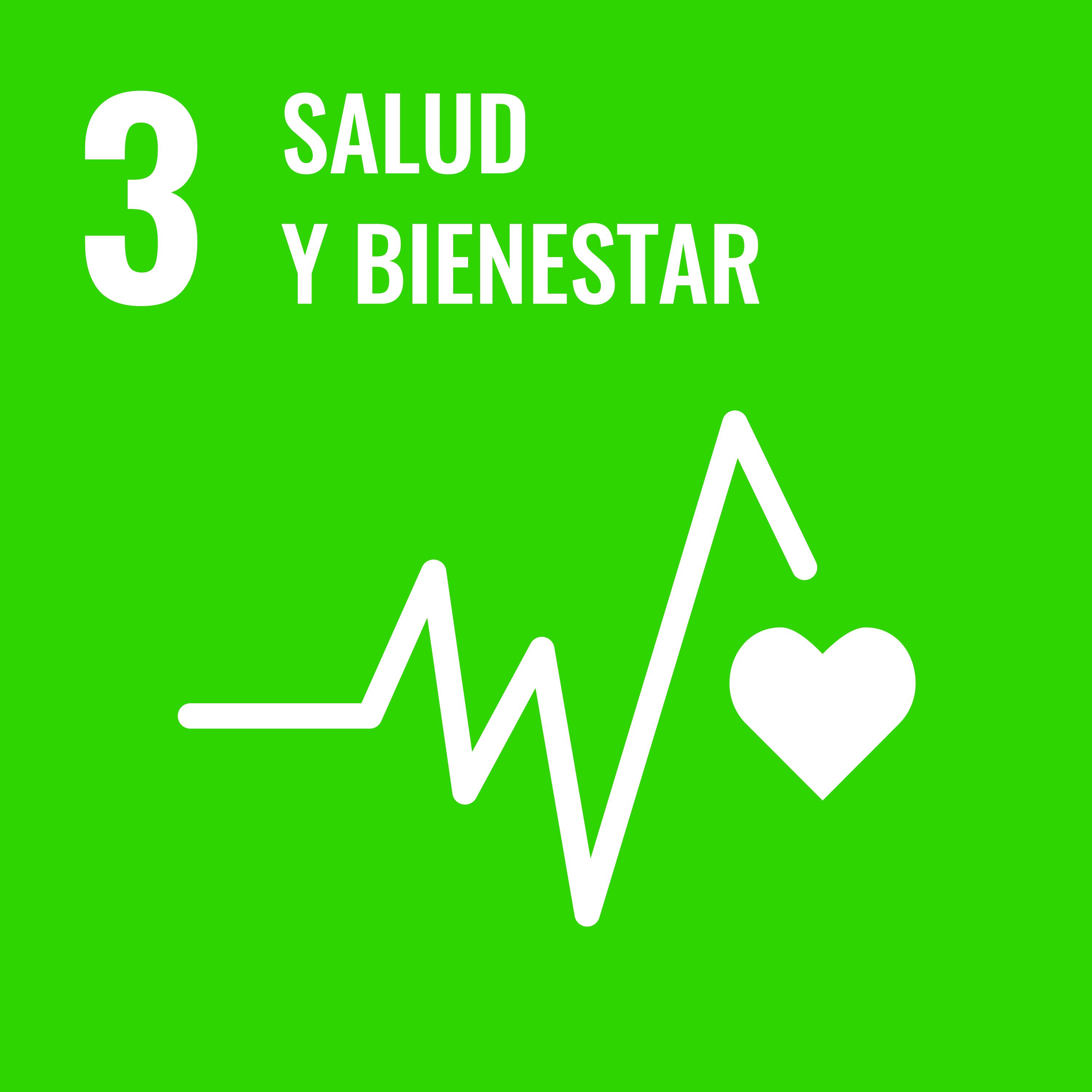 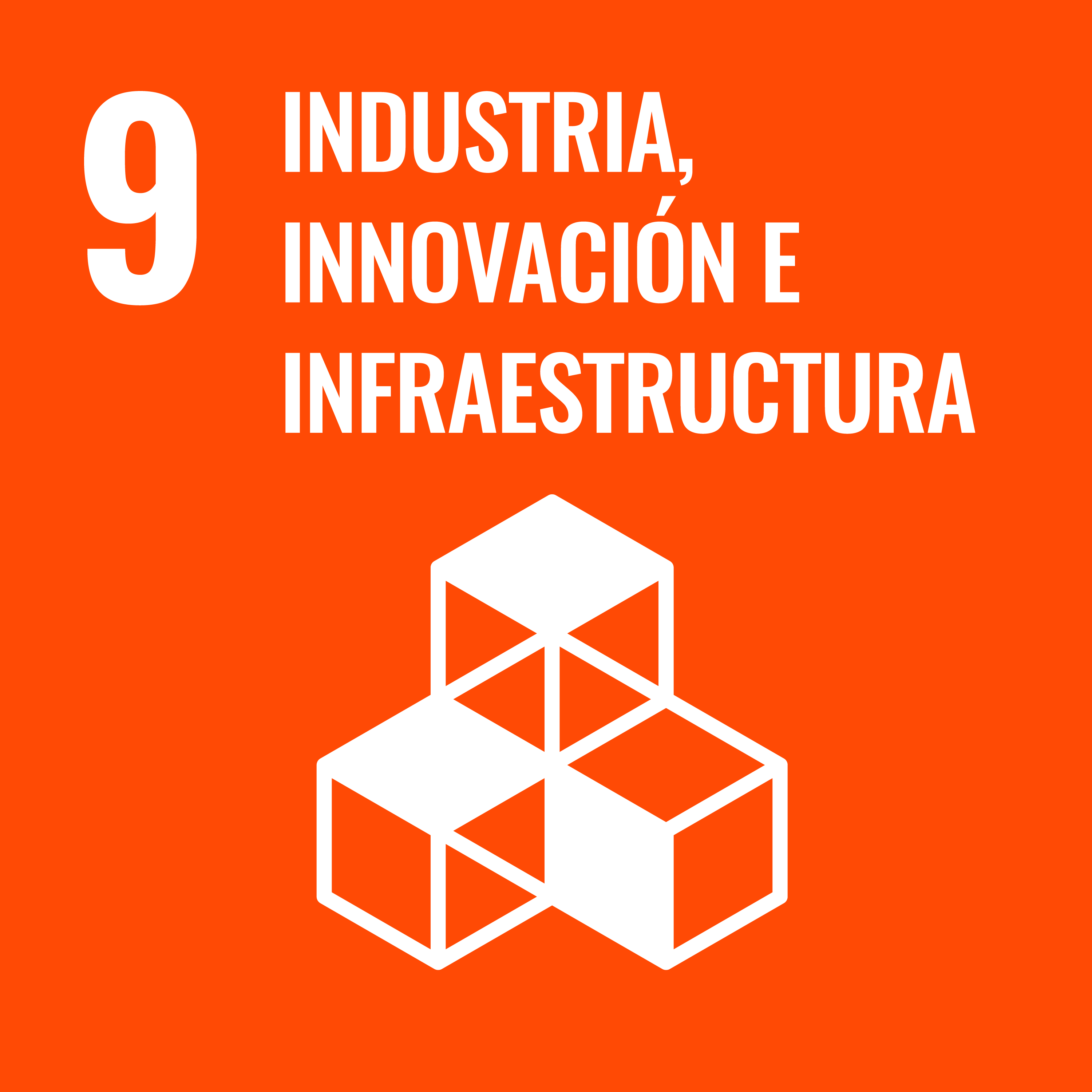 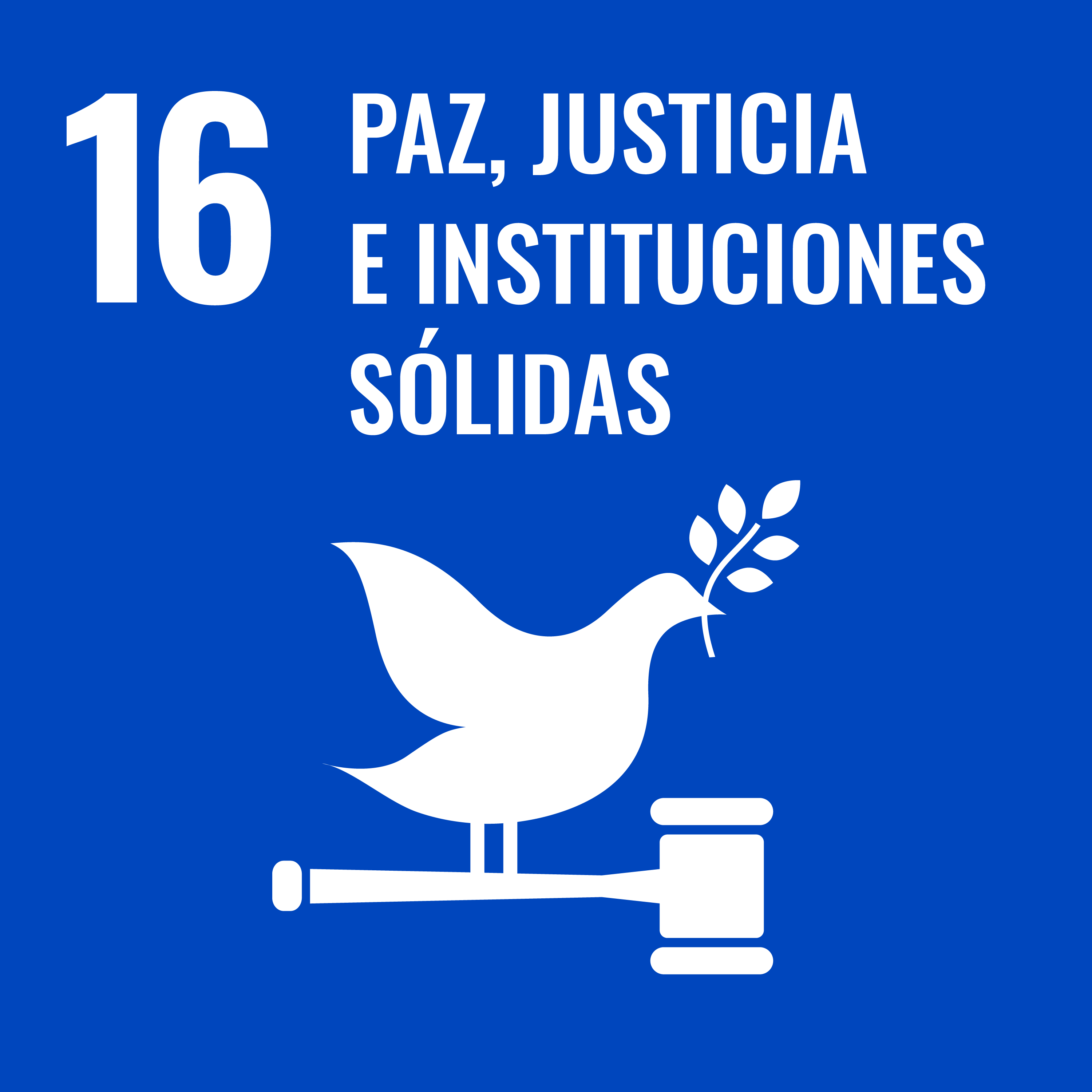 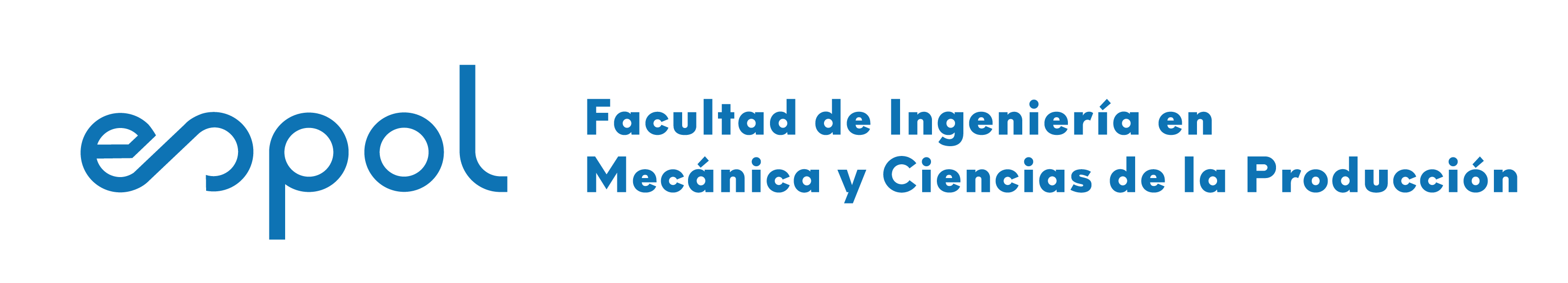 INGE-XXX
Código Proyecto